Message Mapping Guide Updatefor theNational Notifiable Diseases Surveillance SystemNMI eSHARE Webinar
Ruth Jajosky, DMD, MPH
January 21, 2016
Center for Surveillance, Epidemiology, and Laboratory Services
Division of Health Informatics and Surveillance
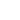 Overview
Message Mapping Guides (MMGs) we (DHIS* and CDC programs) are working on and when we expect to distribute them
High-level overview of changes to the MMGs, including to Generic v2 and Hepatitis MMGs, PHIN Message Structure Specification, and Lab repeating group
Location and content of current “Draft MMG for HL7 Case Notification” web site
Event code lists
Redesign of the Draft MMG for HL7 Case Notification web page
New MMG priorities for 2016

*Division of Health Informatics and Surveillance
MMGs We* are Working on andEstimated Dates to Post Pilot Test-Ready MMGs and Artifacts on the NNDSS Web Page
End of January/Beginning of February 2016
Generic v2 – core data elements for all conditions 
Hepatitis 
February 2016
Sexually Transmitted Diseases 
Congenital syphilis 
Mumps 
Pertussis 
July 2016
Varicella  
Arboviral
*DHIS and CDC Programs
Changes to the MMGs for theNational Notifiable Diseases Surveillance System (NNDSS)
Changes across the disease-specific MMGs
INV169 (condition code) was removed from the condition-specific MMGs and now only appears in Generic v2
Subsets of event codes for disease-specific MMGs are not needed since the event code lists we create indicate which condition to use with which MMG
The word “proposed” has been removed for all data elements that now have Office of Management and Budget Paperwork Reduction Act (OMB PRA) approval
Lab repeating group changes (see slides 10 and 11)
Increased consistency in formatting among the MMGs
Extended length of fields for proper processing of object identifiers (OIDs)
Allow the use of a full time stamp, as per the PHIN message structure specification
Changes to the Generic v2 MMG (1 of 2)
The value set name and hyperlinks to the PHIN value set for INV169 (condition code) were removed 
Event codes can be found on the NNDSS MMG for HL7 case notifications web site: https://ndc.services.cdc.gov/message-mapping-guides/
Added HL7 Implementation notes related to the definition of a unique case in the Message Validation, Processing and Provisioning System (MVPS)
NOT116, INV168, NOT103* are used together to define a unique case in the CDC database.  The values for each of these data elements must remain the same when sending updates on a unique case.  Any changes to these data elements will cause the addition of a new case to the CDC database.
*NOT116 (National Reporting Jurisdiction)
  INV168 (Local Record ID)
  NOT103 (Date first electronically submitted, which is transmitted in OBR-7)
Changes to the Generic v2 MMG (2 of 2)
Updated with 40 new LOINC codes received from the LOINC committee
Changed HL7 Message Context for text data elements to “OBX-5=string up to 199 characters”
Changed HL7 Message Context for numeric data elements to “OBX-5.2=numeric value"
Minor cosmetic changes were made including font size, column headings and colors, sample segment examples, and HL7 implementation notes for various data elements
Changes to the Hepatitis MMG
Lab template has been updated to replace data element identifiers or value sets listed as ‘TBD’* and added hepatitis-specific implementation notes
Removed INV169 (condition code)
Corrected the HL7 Message Context field values for OBX-3.1 and OBX-5.2
Updated the identifier sent in the message for INV825 to be 1920-8
Updated sample segments 
Removed the vaccine template
Removed the valid values column
Revised information on the introduction worksheet
*To Be Determined
[Speaker Notes: HL7 Message Context refers to the Specific HL7 segment and field mapping for the element
Sample segment provides guidance on how this data element is conveyed in a message.]
Selected Changes to the PHIN Message Structure Specification (1 of 2)
NTE-3 cardinality was updated to [1..*] from [0..*] to reflect that NTE-3 is required if the NTE segment is used.
NTE-1 cardinality and usage was updated to “R” (Required) and [1..1] to ensure proper NTE sequencing if the NTE segment is used.
SPM-1 cardinality and usage was updated to “R” (Required) and [1..1] to ensure proper SPM sequencing. 
OBR-16 was allowed for supporting OBR-16 in the Lab Template for future use. Updated usage to “RE” (Required but may be empty) from “X” (Not supported) to indicate it is available for use.
Selected Changes to the PHIN Message Structure Specification (2 of 2)
Updated OID references with “.nnnn” from “.TBD” to indicate the unique ID provided in various required locations. Examples: Sending Application ID or the Sending Facility ID.
Removed references to the Vaccine OBR and any Conformance Statements pertaining to the Optional Vaccine OBR (Template). The Vaccine OBR Template was updated and replaced by the Vaccine repeating block no longer requiring an OBR segment.
Several minor revision history, formatting updates, and best practices changes were made for consistency.
Changes to the Lab Repeating Group (1 of 2)
Added HL7 implementation notes for LAB101, LAB278, LAB118, LAB125, LAB581, LAB202, LAB578, LAB143
Updated HL7 Usage for LAB577, LAB593, LAB594, LAB125 for consistency with Messaging Specification
LAB105 May Repeat was changed to No for consistency with Messaging Specification
LAB593 VADS value set name was changed from Specimen Role (HL7) to Specimen Role (OID/link is correct; name was not)
LAB594 data type (left side) was changed to numeric as HL7 data type is CQ
Selected Changes to the Lab Repeating Group (2 of 2)
Reordered the data elements to keep them together by segment: OBX, OBR, NTE, SPM
Provided sample segments
Formatting changes based on best practices for Data element identifiers sent in the message, HL7 context, Data Element Identifier, Data Element names
Draft MMG for HL7 Case Notification Web SiteLocation and Selected Documents Posted There
URL:  https://ndc.services.cdc.gov/message-mapping-guides/
MMGs and artifacts (test scenarios, test messages, annotated case report forms)
National Condition Reporting Case Notification Message Structure Specification\Profile
Frequently Asked Questions (FAQs) and Answers for MMG Implementation
Generic Data Elements that Define a Unique Case
Annual Event Code Lists 
Includes information about which MMG to use with the diseases and conditions new MMGs are being developed for
NNDSS Event Code Lists (1 of 2)
CDC can only request data for conditions (and data elements) that have Office of Management and Budget Paperwork Reduction Act (OMB PRA) approval
NNDSS Event Code lists include conditions for which we have OMB PRA approval 
Located on the NNDSS web site https://ndc.services.cdc.gov/message-mapping-guides/ 
Annual Event Code lists for 2015 and 2016
Generic v2 only subsets of the 2015 and 2016 Event Code lists
Links to the PHIN VADS value sets for the Event Code Lists
NNDSS Event Code Lists (2 of 2)
Event codes that are pending OMB PRA approval are included in the Introductory worksheet of the Event Code Lists on the draft MMG web site
A condition code for Zika virus disease (11726) was added on January 20, 2016 to the Introductory worksheet of the Event Code list
Use the Zika code only in your surveillance information systems until we have OMB PRA approval and we update our process to receive this data
Post Meeting Update:  As of January 29, 2016, CDC has OMB PRA approval to receive data for zika virus disease cases
We are working to facilitate a more expedited review of the NNDSS consolidated OMB PRA package, to enable us to receive and use data for Zika virus disease
HL7 Case Notification Resource Center, NNDSS
Represents a redesign of the Draft MMG for HL7 Case Notification Web Site
In development currently
Expect to roll web site out when we start posting updated pilot test-ready MMGs for Generic v2 and Hepatitis
Redesigned pages
Home page for HL7 Case Notification Resource Center
MMGs and Artifacts (draft, pilot test-ready, and final MMGs)
MMG Related Documentation (event code lists, PHIN Specification, FAQs for MMG implementation)
Historical Documentation (MMGs, event codes)
HL7 Case Notification Resource CenterHome Page
New 2016 Priorities
7 Conditions in the order we expect to work on them:  
Malaria, Babesiosis, Measles, Rubella and Congenital Rubella Syndrome
Cyclosporiasis and Trichinellosis
CSTE’s Surveillance Practice and Implementation Committee and Infectious Disease Committee involved in providing input about data elements
Thank You!Ruth Jajosky:Email: raj3@cdc.govPhone: 404.498.6274
Closing Slide
For more information please contact Centers for Disease Control and Prevention

1600 Clifton Road NE,  Atlanta,  GA  30333
Telephone: 1-800-CDC-INFO (232-4636)/TTY: 1-888-232-6348
Visit: http://www.cdc.gov | Contact CDC at: 1-800-CDC-INFO or http://www.cdc.gov/info

The findings and conclusions in this report are those of the authors and do not necessarily represent the official position of the Centers for Disease Control and Prevention.
Center for Surveillance, Epidemiology, and Laboratory Services
Division of Health Informatics and Surveillance
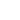